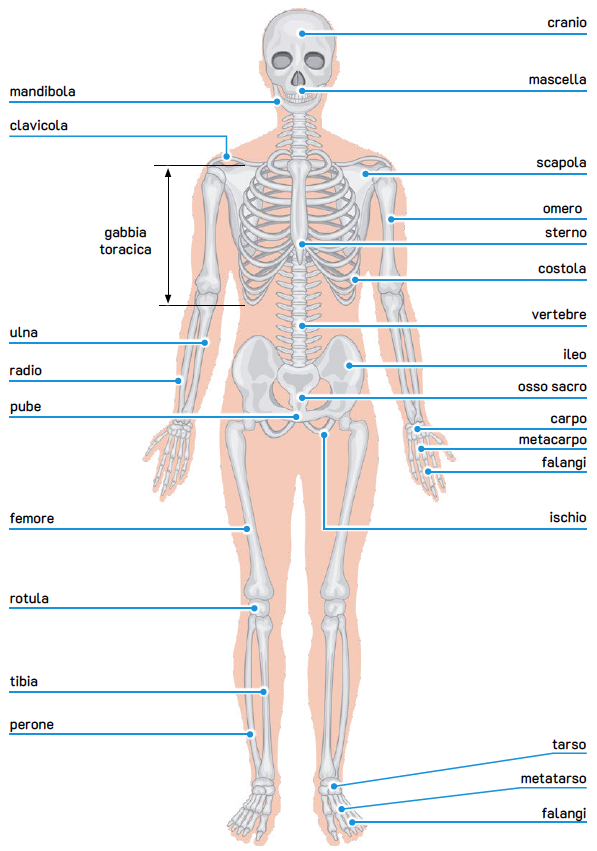 Il sistema scheletrico
Il sistema scheletrico è formato dallo scheletro le cui ossa sono unite fra loro dalle articolazioni. 
Il sistema scheletrico svolge diverse funzioni:
sostegno: definisce la forma e fornisce un supporto al nostro corpo;
protezione: protegge organi interni vitali e tessuti molli con le sue strutture dure e resistenti;
movimento: con l’aiuto dei muscoli, permette il movimento del corpo;
emopoiesi: permette la produzione di alcune cellule del sangue;
riserva: immagazzina grandi quantità di composti di calcio e fosforo come riserva.
Il sistema scheletrico
Le ossa hanno forme di diverso tipo, a seconda della funzione: 
ossa piatte (cranio, scapola, sterno);
ossa brevi (polso e caviglia);
ossa lunghe (arti superiori e arti inferiori);
ossa irregolari (vertebre).
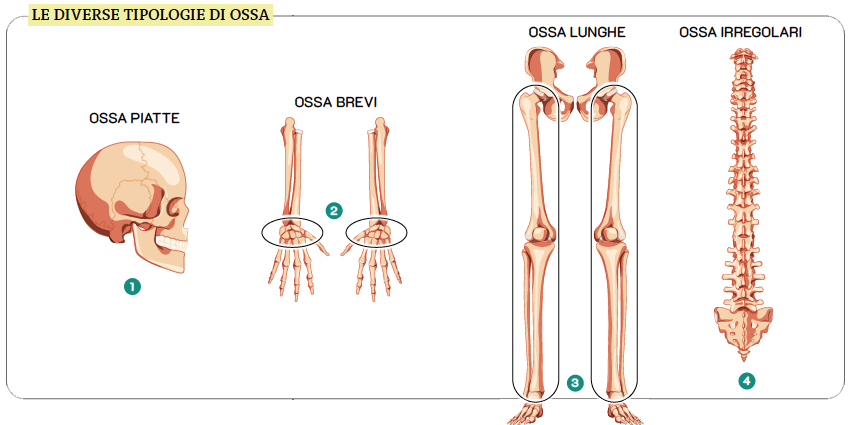 Il sistema scheletrico
Il tessuto osseo
Il tessuto osseo è formato da cellule sommerse in una matrice che combina elementi inorganici, come il calcio, e organici, come l’osseina, che rendono l'osso duro ma non troppo fragile. Si divide in:
tessuto osseo compatto: costituisce l'esterno dell'osso, con strati lamellari concentrici e canali di Havers per il passaggio di vasi sanguigni e nervi.
tessuto osseo spugnoso: interno dell’osso, con spazi che lo rendono leggero, situato nelle estremità delle ossa lunghe.
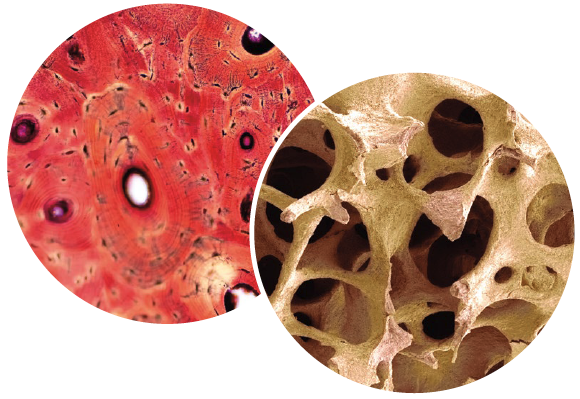 Il sistema scheletrico
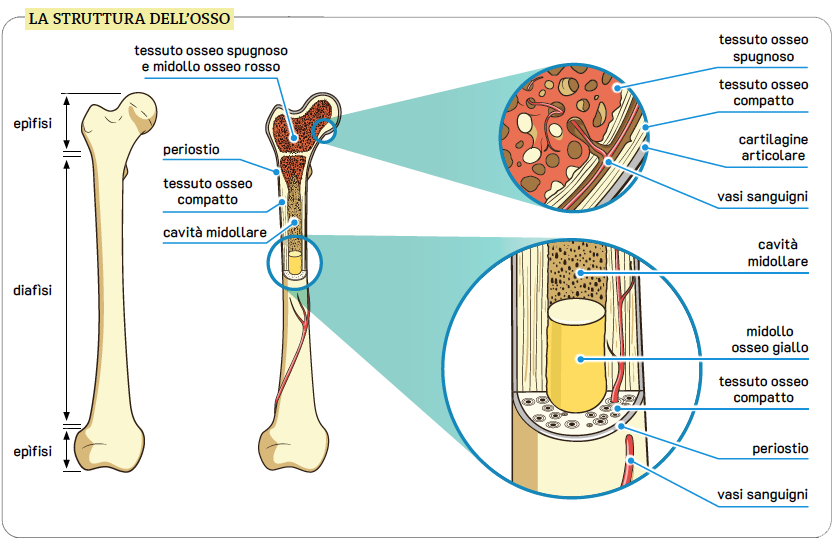 Il midollo osseo
Alcune ossa contengono al loro interno un tessuto molle chiamato midollo osseo. Il midollo osseo è di due tipi:
il midollo rosso produce le cellule del sangue e viene chiamato così per la grande presenza di capillari e globuli rossi al suo interno;
il midollo giallo immagazzina le riserve di grasso nel tessuto adiposo di cui è costituito.
Le cartilagini
Le estremità delle ossa sono ricoperte da uno spesso strato di tessuto cartilagineo. La cartilagine non contiene vasi sanguigni e i nutrienti vengono qui trasportati dai vasi sanguigni vicini. La cartilagine è flessibile e molto importante nelle articolazioni, dove funziona da ammortizzatore.
Le ossa principali
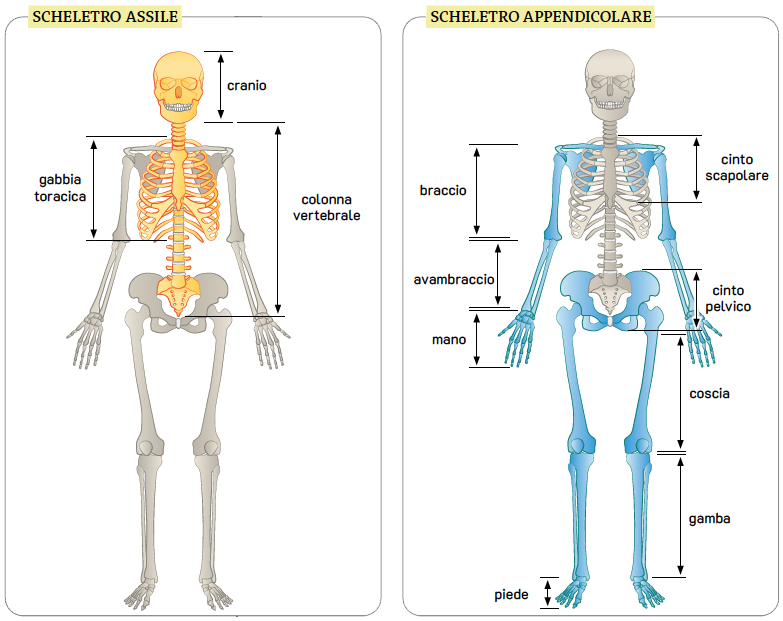 Nel corpo umano, le 206 ossa sono suddivise tra lo scheletro assile, che include cranio, colonna vertebrale e gabbia toracica, estendendosi verticalmente dal capo ai piedi, e lo scheletro appendicolare, costituito dalle ossa degli arti e dai cinti scapolare e pelvico che li collegano allo scheletro assile.
Le ossa principali
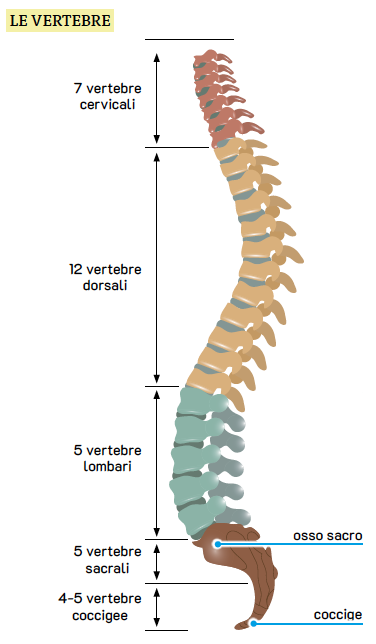 Nel capo abbiamo ossa singole come l’osso frontale, parietale, occipitale, mascella, e ossa doppie come il temporale e lo zigomo
La gabbia toracica è formata da 12 paia di costole che si articolano alle vertebre e allo sterno. 
La colonna vertebrale ha una struttura a doppia S, suddivisibile in 5 tratti che vanno dalla vertebra cervicale al coccige.
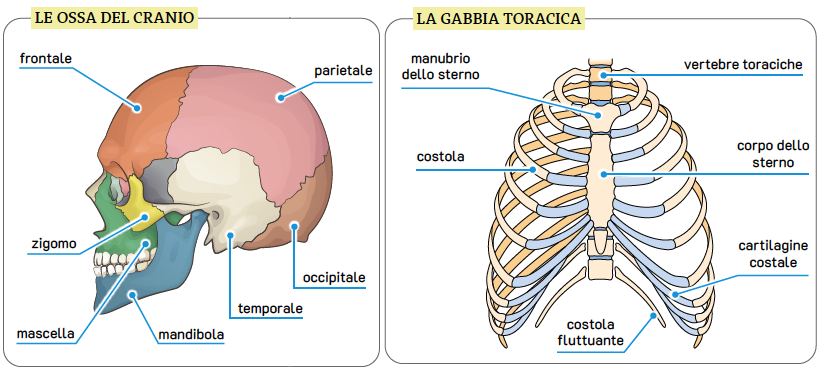 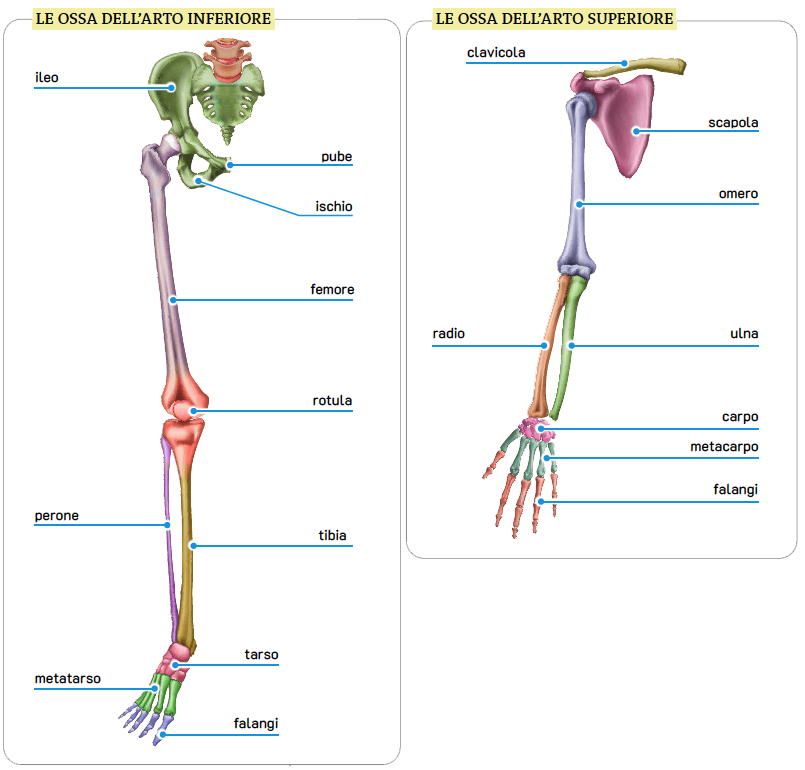 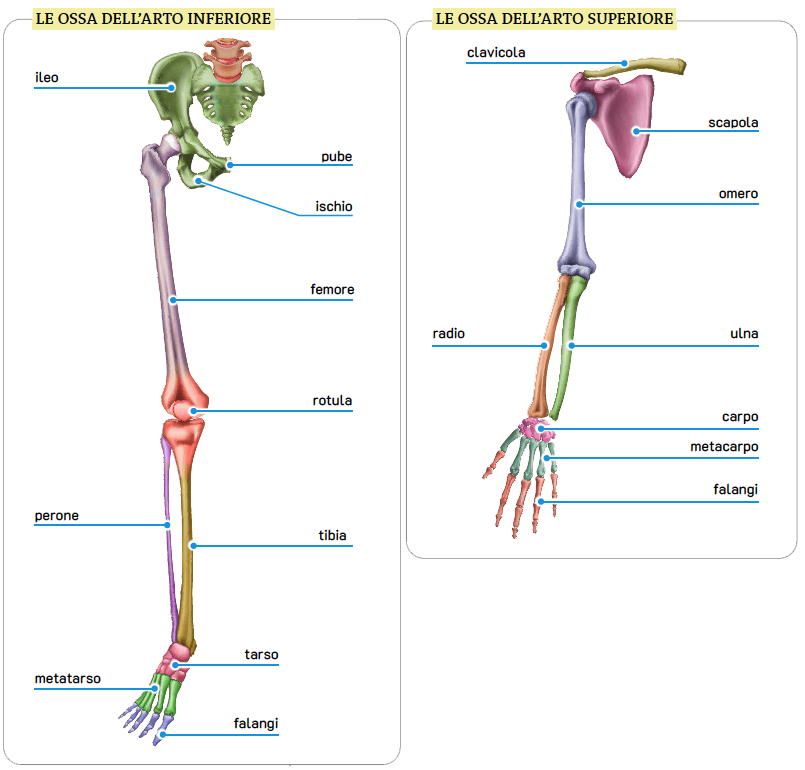 Le ossa principali
Il bacino è formato da ossa iliache, pubiche e ischiatiche.
Gli arti superiori comprendono ossa come la clavicola, la scapola, l'omero. 
Gli arti inferiori includono ossa come il femore, la rotula, perone e tibia, le ossa del tarso e i metatarsi con le falangi.
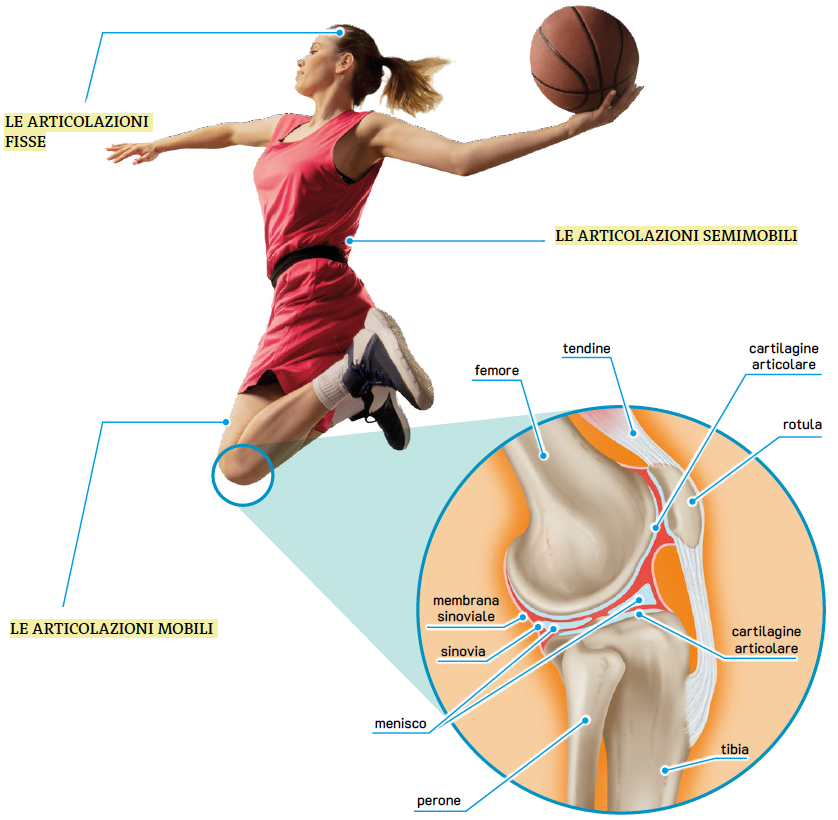 Le articolazioni
Nello scheletro umano troviamo articolazioni di diversi tipi: 
le articolazioni fisse, che non permettono movimenti tra le ossa, come quelle del cranio, le suture e le ossa del bacino; 
le articolazioni semimobili, che consentono movimenti limitati, ad esempio tra due vertebre successive; 
le articolazioni mobili, che permettono un’ampia gamma di movimenti, come quelle presenti negli arti.
Il sistema muscolare
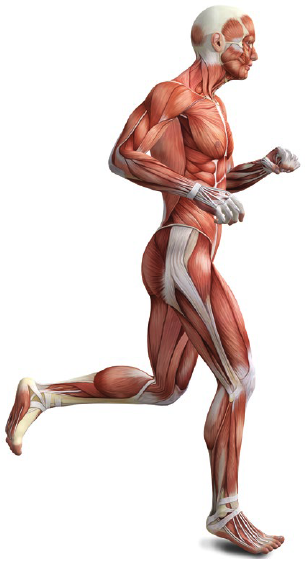 I muscoli umani si classificano in volontari e involontari. 
I muscoli volontari, come quelli del viso, che permettono di parlare ed esprimere emozioni, si muovono consciamente e sono coinvolti in attività come camminare e sollevare oggetti. 
I muscoli involontari operano invece senza la nostra consapevolezza, garantendo funzioni vitali come il battito cardiaco, la respirazione e la digestione. 
Nel sistema muscolare umano si distinguono inoltre muscoli lisci, striati e cardiaci. 
I muscoli lisci sono involontari, situati nell’intestino e in altri organi interni, agendo lentamente. 
I muscoli striati sono volontari, sono associati al sistema scheletrico e si ancorano alle ossa attraverso i tendini.
Infine, il muscolo cardiaco è involontario e striato, presente solo nel cuore, e pulsa costantemente per generare il battito cardiaco.
Il sistema muscolare
Come lavorano i muscoli scheletrici
I muscoli scheletrici lavorano a coppie per muovere il corpo: quando un muscolo si contrae, il suo antagonista si rilassa. 
Sono coinvolti in movimenti come l’estensione e la flessione, che aumentano o diminuiscono l’angolo tra due parti del corpo; la rotazione, che consente la rotazione di una parte del corpo attorno al suo asse longitudinale; e l’abduzione e l’adduzione, che allontanano o avvicinano una parte del corpo dalla linea mediana.
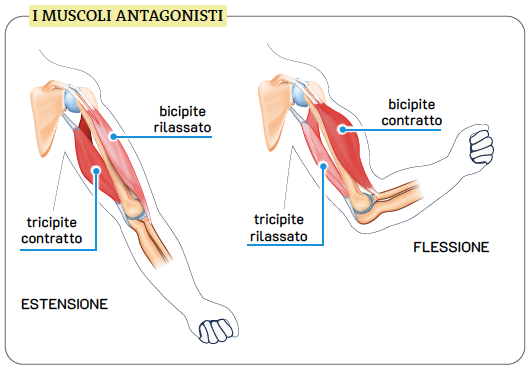 I muscoli principali
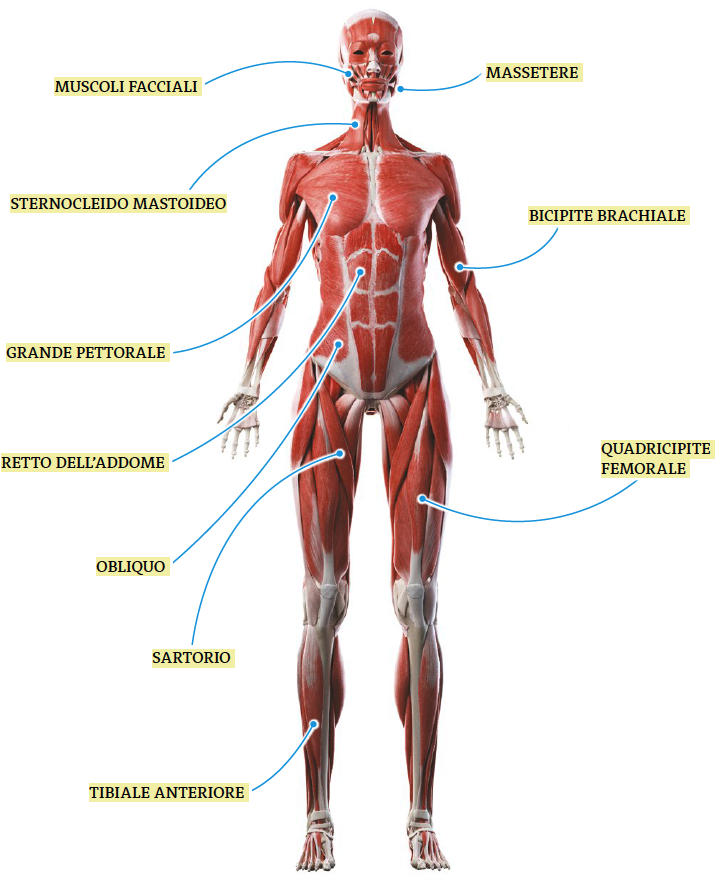 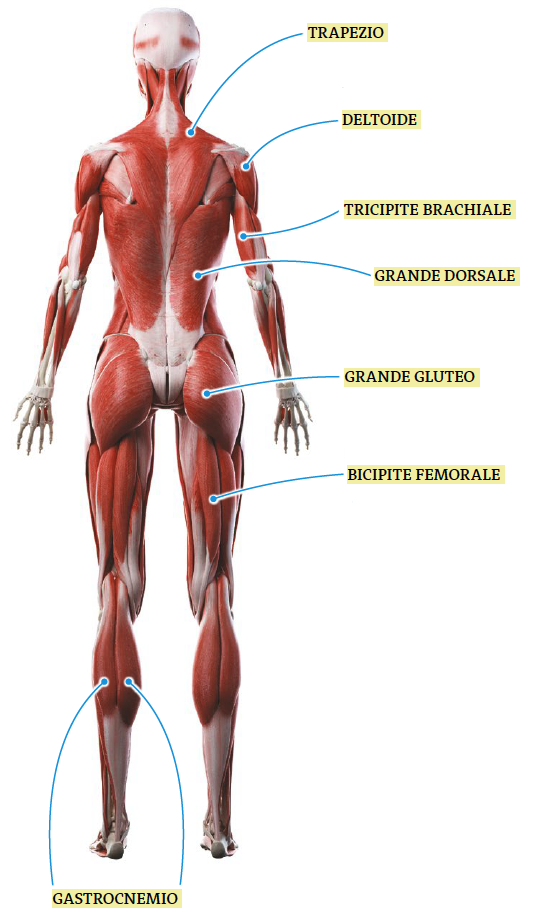 Il sistema muscolare comprende più di 600 muscoli. Nell’illustrazione puoi vedere i muscoli principali del corpo umano.
Le leve del corpo umano
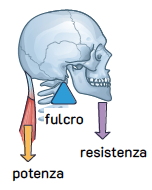 Leva di primo genere
Il corpo umano utilizza i principi delle leve per muoversi, con le articolazioni che fungono da fulcro, i muscoli come forza motrice (potenza) e le parti del corpo da muovere come resistenza. 
Le leve sono classificate in tre generi: 
nel primo genere, il fulcro si trova tra la resistenza e la potenza, come nel caso dell’articolazione tra testa e collo; 
nel secondo genere, la resistenza è tra il fulcro e la potenza, come nell’esempio della caviglia durante la flessione del piede; 
nel terzo genere, la potenza è tra il fulcro e la resistenza, come nell’articolazione del gomito durante il sollevamento di un peso.
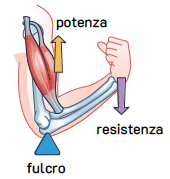 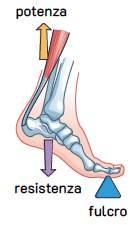 Leva di terzo genere
Leva di secondo genere